Konferencja Inaugurująca projekt”Świadomi i Otwarci”
2018 Edycja II
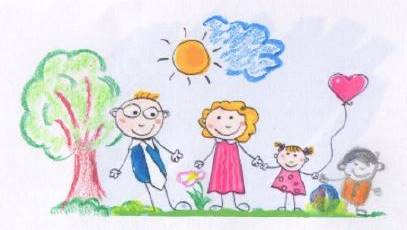 Projekt współfinansowany przez 
Ministerstwo Rodziny, Pracy i Polityki Społecznej
Projekt realizowany przez pracowników          Gminnego Ośrodka Pomocy Społecznej w Rząśniku
w ramach Programu Osłonowego
„WSPIERANIE JEDNOSTEK SAMORZĄDU TERYTORIALNEGO                    W TWORZENIU SYSTEMU PRZECIWDZIAŁANIA PRZEMOCY             W RODZINIE”
Edycja 2018
Termin realizacji czerwiec 2018 – grudzień 2018
Podmioty zaangażowane w realizację projektu: 
Urząd Gminy w Rząśniku
Zespół Interdyscyplinarny w Rząśniku 
Gminna Komisja Rozwiązywania Problemów Alkoholowych w Rząśniku 
szkoły podstawowe z terenu Gminy Rząśnik 
Posterunek Policji w Somiance 
Posterunek Policji w Długosiodle 
Stowarzyszenie „Niebieska Linia”
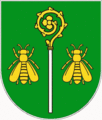 CELE PROJEKTU
Mieszkańcy Gminy Rząśnik oraz uczniowie lokalnych szkół 
Osoby dotknięte przemocą i stosujące przemoc
Rodziny zagrożone i dotknięte przemocą domową
Dzieci i młodzież doświadczające przemocy domowej i rówieśniczej
Dzieci i rodziny z „grup ryzyka”, 
Dzieci uwikłane w przemoc, świadkowie przemocy
Nauczyciele lokalnych szkół
Członkowie Zespołu Interdyscyplinarnego i grup roboczych
Dzielnicowi Posterunków Policji                 w Długosiodle oraz w Somiance
Służba zdrowia
ADRESACI PROJEKTU
W związku z realizacją projektu przez Gminny Ośrodek Pomocy Społecznej w Rząśniku zostaną podjęte następujące działania:
Konferencja inaugurująca otwarcie II Edycji projektu, 15.06.2018
Pomoc psychologiczna w formie konsultacji dla dorosłych, młodzieży i rodziców z dziećmi
Uruchomienie poradnictwa specjalistycznego w formie z 24-godzinnych dyżurów telefonicznych 
Wyjazdy i spotkania integracyjne urozmaicone atrakcyjnymi konkursami oraz nagrodami
Przeprowadzenie zajęć profilaktycznych w szkołach
Przeprowadzenie konkursu plastycznego wśród uczniów ze szkół z terenu gminy Rząśnik 
Kurs samoobrony dla uczniów ze szkół z terenu gminy Rząśnik
 E-mailowe porady i konsultacje dotyczące przeciwdziałania przemocy domowej mające charakter informacyjny dla osób uwikłanych w przemoc (doświadczających, stosujących) oraz świadków gops.pomocni@wp.pl
 Zakładka informacyjna na stronie internetowej http://rzasnik.naszops.pl/ zawierająca szczegóły realizowanych działań oraz ciekawe artykuły
Prowadzenie superwizji grupowej dla osób zaangażowanych w działania dotyczące przeciwdziałania przemocy domowej
Cykl szkoleń dla specjalistów zaangażowanych w realizację zadań z zakresu przeciwdziałania przemocy w rodzinie w formie studium 
Konferencja podsumowująca II Edycję projektu 11.12.2018r.
Zakładka o projekcie  na stronie internetowej http://rzasnik.naszops.pl/
oraz kontynuowanie e-mailowych porad i konsultacji dotyczących przeciwdziałania przemocy domowej rozpoczętych w I Edycji Projektu „Świadomi i Otwarci” udzielanych przez pracowników GOPS-u w Rząśniku

Zakładka będzie zawierała:
wszelkie informacje dotyczące projektu 
harmonogramy spotkań i dyżurów specjalistów  
informacje dotyczące zjawiska przemocy domowej 
informacje dotyczące funkcjonowania instytucji pomocowych na terenie gminy i powiatu wraz z niezbędnymi numerami telefonów
artykuły o tematyce związanej z przemocą domową
KONSULTACJE PSYCHOLOGICZNE
Terapeutyczne poradnictwo specjalistyczne dla osób uwikłanych w przemoc dorosłych, młodzieży i rodziców z dziećmi. 
Spotkania z psychologiem odbywać się będą dwa razy w miesiącu.

Konsultacja psychologiczna to doraźna forma pomocy. 
Jest to najczęściej jedno lub kilka spotkań, na którym                                    osoba zainteresowana otrzymuje konkretną  pomoc                        psychologiczną, omawia swoje problemy                                                             lub konsultuje wątpliwości.
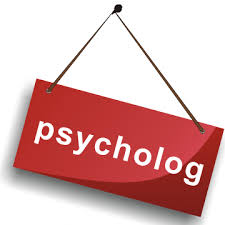 ZAJĘCIA PROFILAKTYCZNE W SZKOŁACH
KONKURS PLASTYCZNY
„Gmina Rząśnik – skutecznie przeciw przemocy”
(październik 2018)

konkurs poświęcony tematyce przemocy domowej 
skierowany do uczniów ze szkół z terenu gminy Rząśnik w trzech kategoriach wiekowych: 6-8 lat, 9–11 lat, 12-16 lat
rozstrzygnięcie konkursu na konferencji podsumowującej projekt 11.12.2018r.
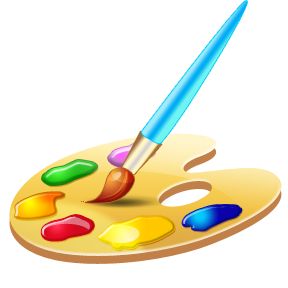 KURS SAMOOBRONY
(wrzesień – grudzień 2018)

dla uczniów szkół podstawowych z terenu gminy Rząśnik 
uczestnicy poznają, jak unikać sytuacji zagrożeń i skutecznie im przeciwdziałać
treningi będą kładły nacisk na naukę pewności siebie, opanowania, samokontroli oraz wpojenia zasad bezpieczeństwa
treningi będą uczyły świadomego reagowania na pojawiające się zagrożenia oraz współpracy w grupie
podczas treningów dzieci i młodzież poznają podstawowe zasady, które przeciwstawiają się stosowaniu przemocy oraz propagandzie walki i agresji
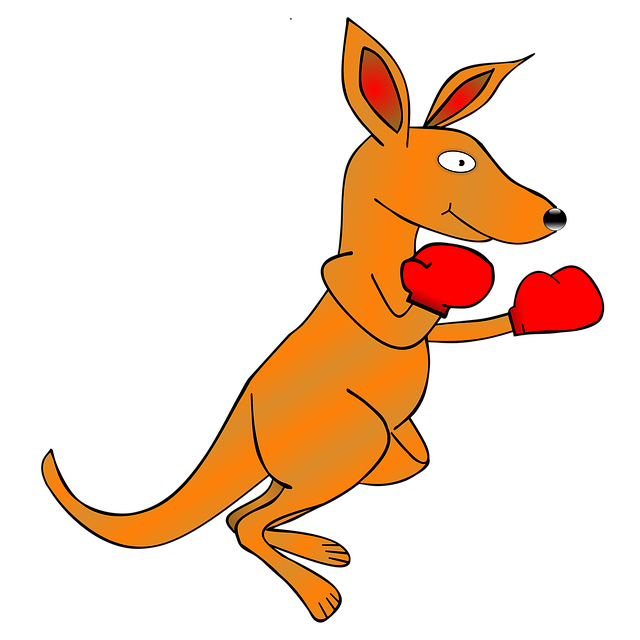 DYŻURY TELEFONICZNE
Uruchomienie poradnictwa specjalistycznego w formie z 24-godzinnych dyżurów telefonicznych 
Dyżury prowadzone będą w okresie 07.2018r. – 11.2018r. przez doświadczonych pracowników socjalnych będących członkami Zespołu Interdyscyplinarnego oraz grup roboczych.
Szczegółowe informacje ukażą się w zakładce internetowej w lipcu 2018r.
Wyjazdy i spotkania integracyjne
Centrum Aktywnego Wypoczynku Sobanice
warsztat wyjazdowy dla rodziców i dzieci z zakresu asertywności
rodzice i dzieci aktywnie spędzą czas m.in. na wspinaczce po ścianie alpinistycznej, strzelaniu z łuku, przejażdżce quadami
Centrum Nauki Kopernik      w Warszawie oraz Kina 6D
pogadanką mającą na celu zwiększenie wiedzy uczestników na temat asertywności 
pogadanka zakończoną testem wiedzy
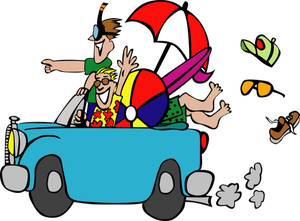 SZKOLENIA DLA ZESPOŁU INTERDYSCYPLINARNEGO
Przeprowadzenie cyklu trzech szkoleń dla członków ZI i grup roboczych w formie studium pn. „Studium przeciwdziałania przemocy w rodzinie”
W zakresie Studium zostaną poprowadzone spotkania dotyczące: 
pracy z klientem agresywnym
doskonalenia diagnostycznych umiejętności pracy z rodzinami uwikłanymi w przemoc
profilaktyki wypalenia zawodowego w obszarze przeciwdziałania przemocy. 

Planowane terminy szkoleń: VII.2018r., X.2018r. i XI.2018r.
SUPERWIZJA
Superwizja grupowa dla osób zaangażowanych w działania dotyczące przeciwdziałania przemocy domowej pod kierunkiem doświadczonej                     i uprawnionej osoby z „Niebieskiej Linii”
Superwizja odbywać się będzie w następujących miesiącach: VIII.2018r., IX.2018r., X.2018r. i XI. 2018r. w siedzibie Ośrodka Pomocy Społecznej w Rząśniku. 
Uczestnictwo w superwizji jest niezwykle ważne dla komfortu psychicznego w kontynuowaniu pomagania. 
Wg psychologów superwizji potrzebuje każdy profesjonalista.

Serdecznie zapraszamy wszystkich członków 
Zespołu Interdyscyplinarnego i grup roboczych.
RAZEM MOŻEMY WIĘCEJ
ZAPRASZAMY 
DO WSPÓŁPRACY
DZIĘKUJĘ 
ZA UWAGĘ
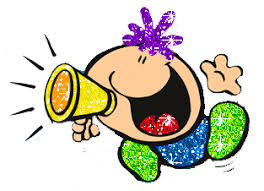